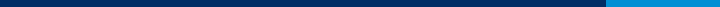 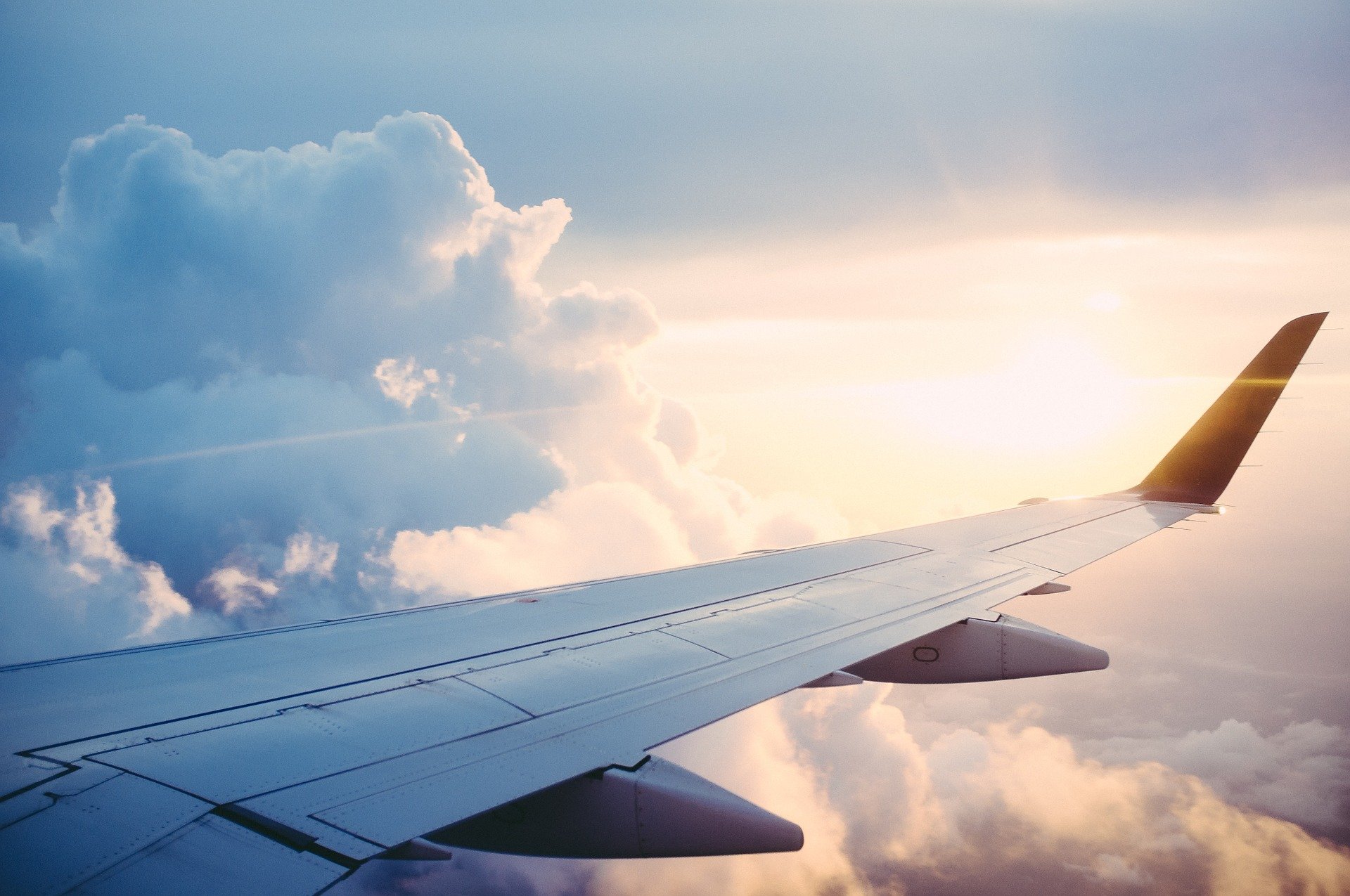 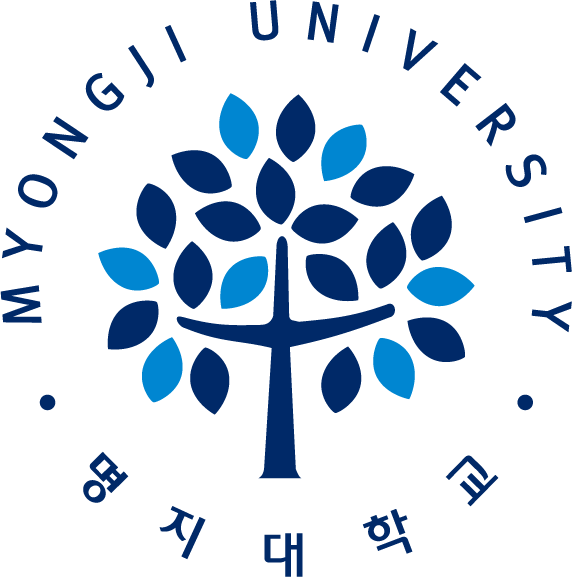 [Upon Arrival in Korea]14 days quarantine
※ 상세 연락처 추가ver.
※ 입국 전, 각 캠퍼스 메신저 아이디를 추가하세요.
 
Before the entry, install the app (Kakaotalk) 
and add ID for each campus.

入境前，请务必添加各校区的微信。

Trước khi nhập cảnh, vui lòng kết bạn 
với nhà trường qua tài khoản ZALO
 tương ứng với cơ sở mình theo học. 
Оруулахын өмнө програмыг суулгана уу (Kakaotalk) оюутны хотхон бүрт ID нэмж оруулаарай.
[서울 Seoul 캠퍼스] 
어학연수생 담당자 연락처

Phone number : 010-5216-1513
KAKAOTALK ID : mju1513
WECHAT ID : myongji_university
[서울 Seoul 캠퍼스] 
어학연수생 담당자 연락처

Phone number : 010-5216-1513
KAKAOTALK ID : mju1513
WECHAT ID : myongji_university
ZALO ID : +82) 01052161513
[용인 Yongin 캠퍼스]
어학연수생 담당자 연락처

Phone number : 010-8071-1513
KAKAOTALK ID : yonginmyongji_univ
WECHAT ID : yongin_mju 
ZALO ID : +82) 01080711513
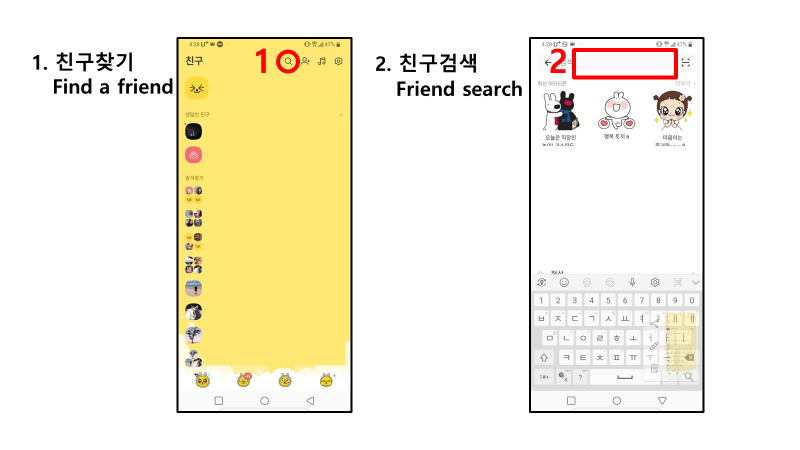 1. 메신저 아이디 추가 (kakaotalk/wechat/zalo)2. 메시지 보내기 (영문명 / 생년월일 / 입국날짜)Step1. Add the kakaotalk ID for each campusStep2. Send a message
 (Name in English/Date of birth/Arrival Date)第一.  添加各小区的微信第二.  发送信息（护照上英文名、出生日期、航班日期）

Bước 1: Kết bạn ZALO với trường (theo đúng ID tài khoản tương ứng với cơ sở mình học)
Bước 2: Nhắn tin cho trường với nội dung Tên tiếng Anh/Ngày tháng năm sinh/ Ngày nhập cảnh)
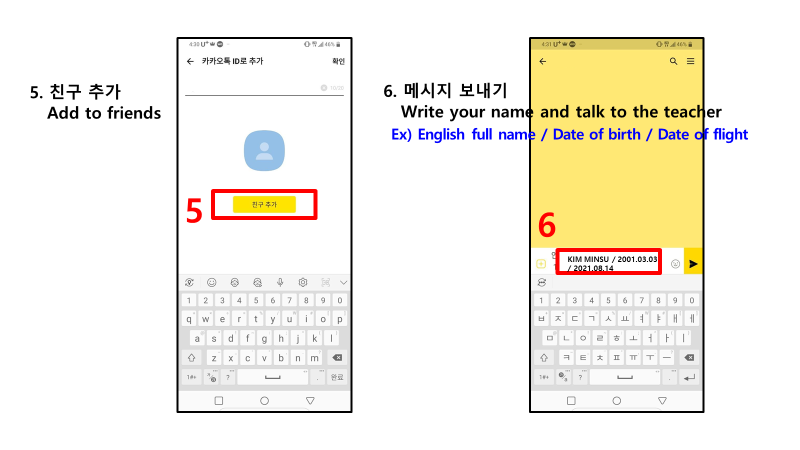 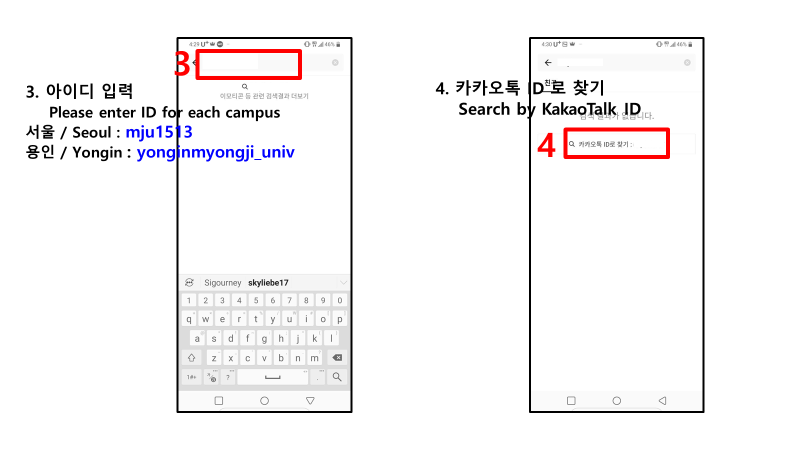 Procedure
Arrival in Korea
(Incheon airport)
local health center: 
2nd PCR Test
Home country : 1st PCR Test
※ PCR test result issued at most 72 hours before 
departure from the first embarkation point
②
①
③
⑤
④
⑥
14 days of self-quarantine
monitoring
local health center: 
3rd PCR Test
※on the 13th~14th day (1~2 days before the last day of the quarantine)
End of quarantine 
period
①
Home country : 1st PCR Test
※ Visit the following website for the latest information on entry into Korea (http://overseas.mofa.go.kr)
②
Arrival in Korea(Incheon airport)
③
⑤
Local health center: 2nd + 3rd PCR Test
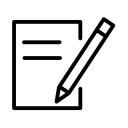 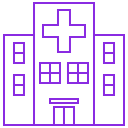 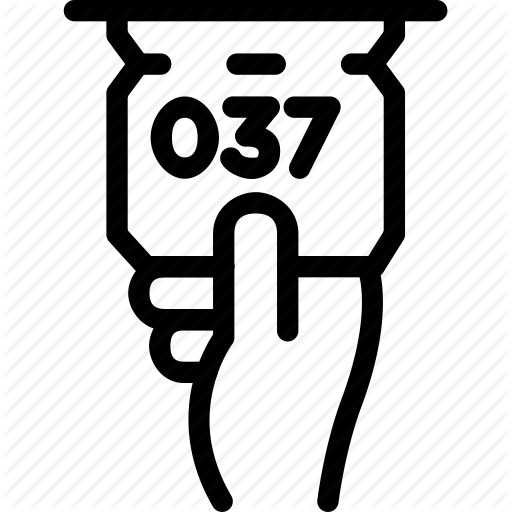 Write down the phone number to which you like to receive the test result
※University phone number if you quarantine in the university dormitory
Visit the local health center located 
near your place of residence
Wait for your turn
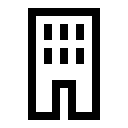 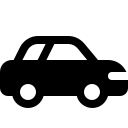 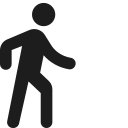 or
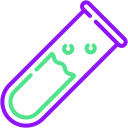 Take a transportation provided by the local health center or a special cab to your quarantine place
※If you visit the local health center the day after your arrival, you need to walk to/from the local health center.
※ 2nd PCR Test: Arrival date or the next day
※ 3rd PCR Test : on the 13th~14th day 
    (1~2 days before the last day of the quarantine)
※ To book a quarantine taxi: https://www.enkor.kr/taxi
Undergo COVID-19 Test
④
14 days quarantine at your place
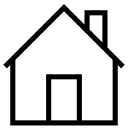 Not allowed to leave your quarantine place for 14 days from your arrival date
※ Daily report of temperature
※ Failure to comply with required process  
    results in immediate deportation
14
In case of emergency during the quarantine period, contact the local health center first, 
then the Office of International Affairs, Myongji University
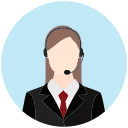 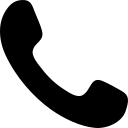 ④
④
When asked for contact information during quarantine
④
④
14 days of self-quarantine monitoring
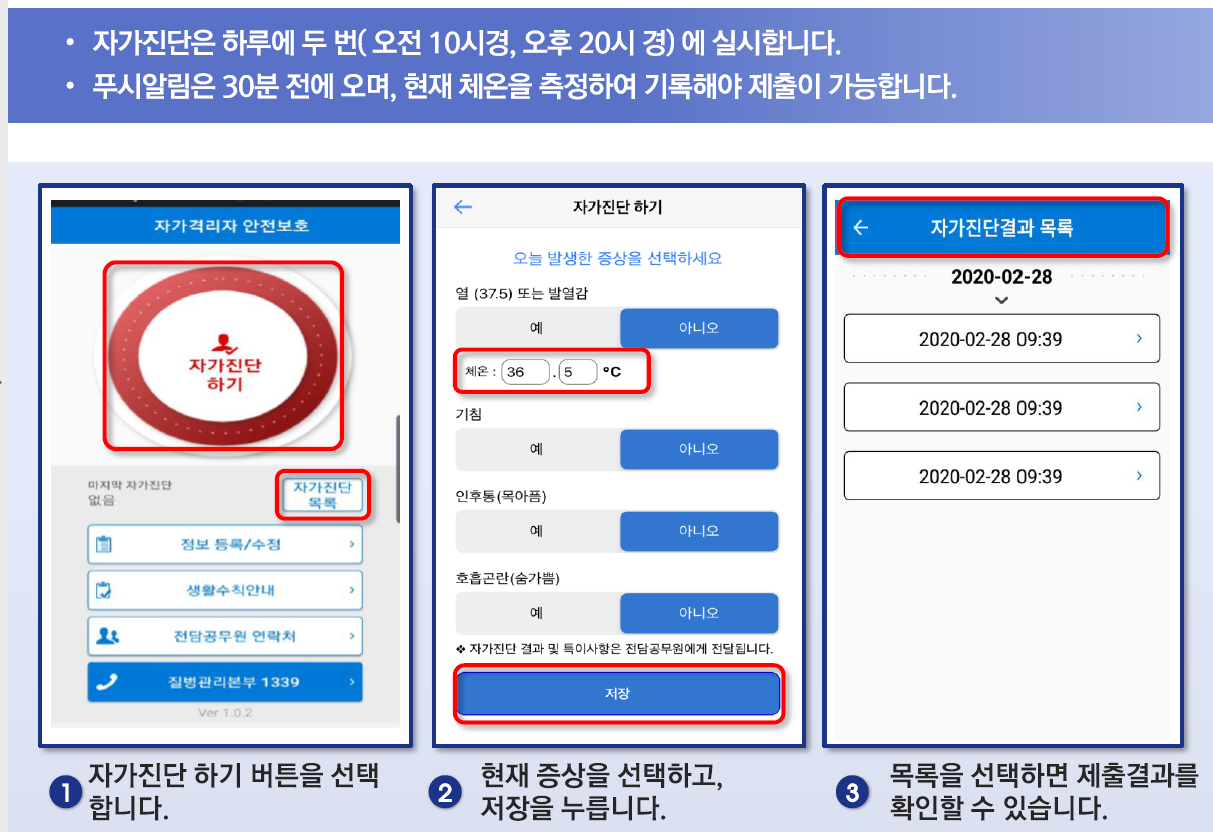 Self-monitoring: twice a day (10am, 8pm)
Alarm will ring 30 minutes before each monitoring time, and you need to measure your temperature each time.
④
④
Support services during the quarantine
For the 3rd PCR test, make a booking for a cab (from your quarantine place to the local 
       health center) at https://www.enkor.kr/taxi

To order groceries and/or daily essentials, 
       - https://enkor.kr
       - https://seoullife.shop
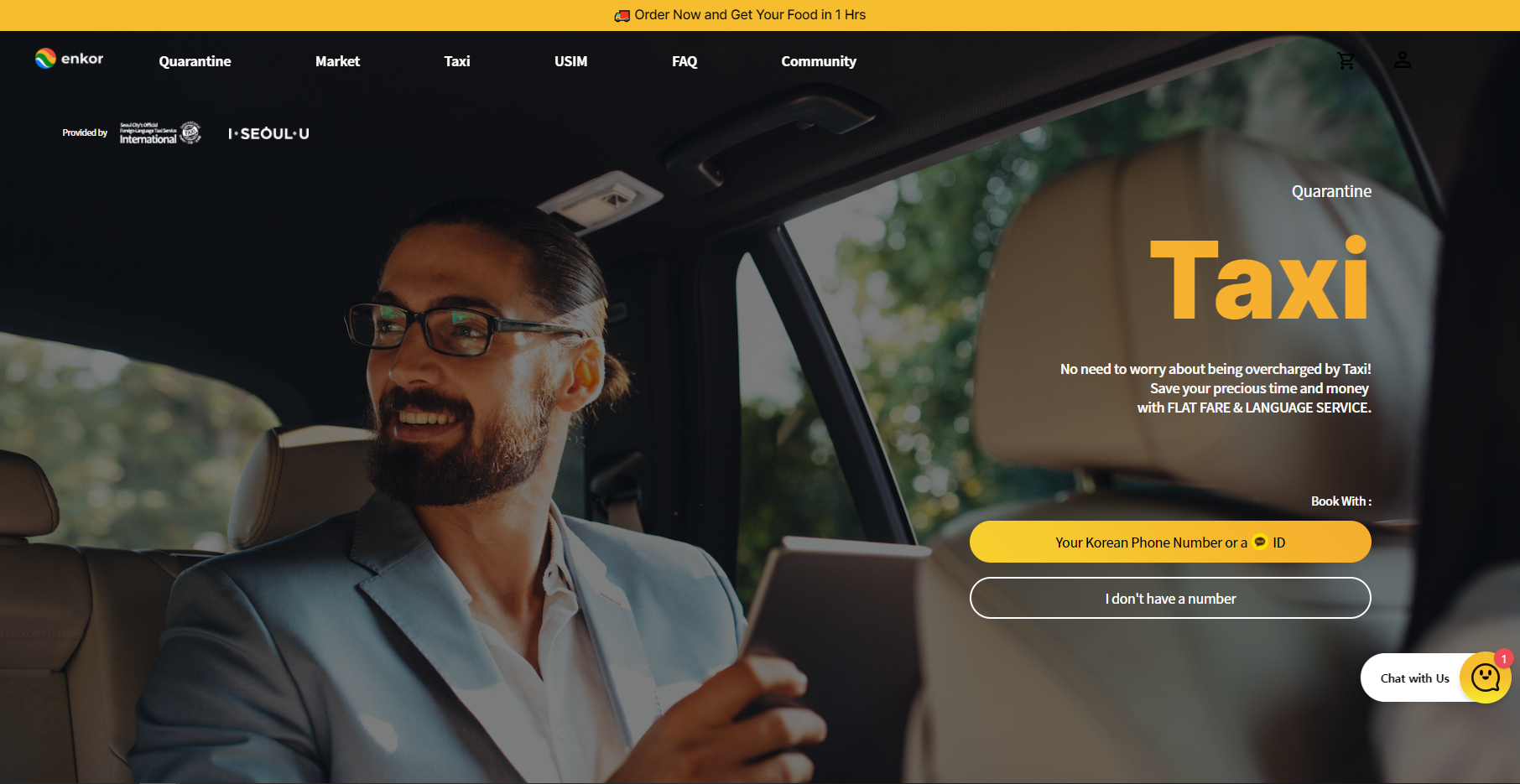 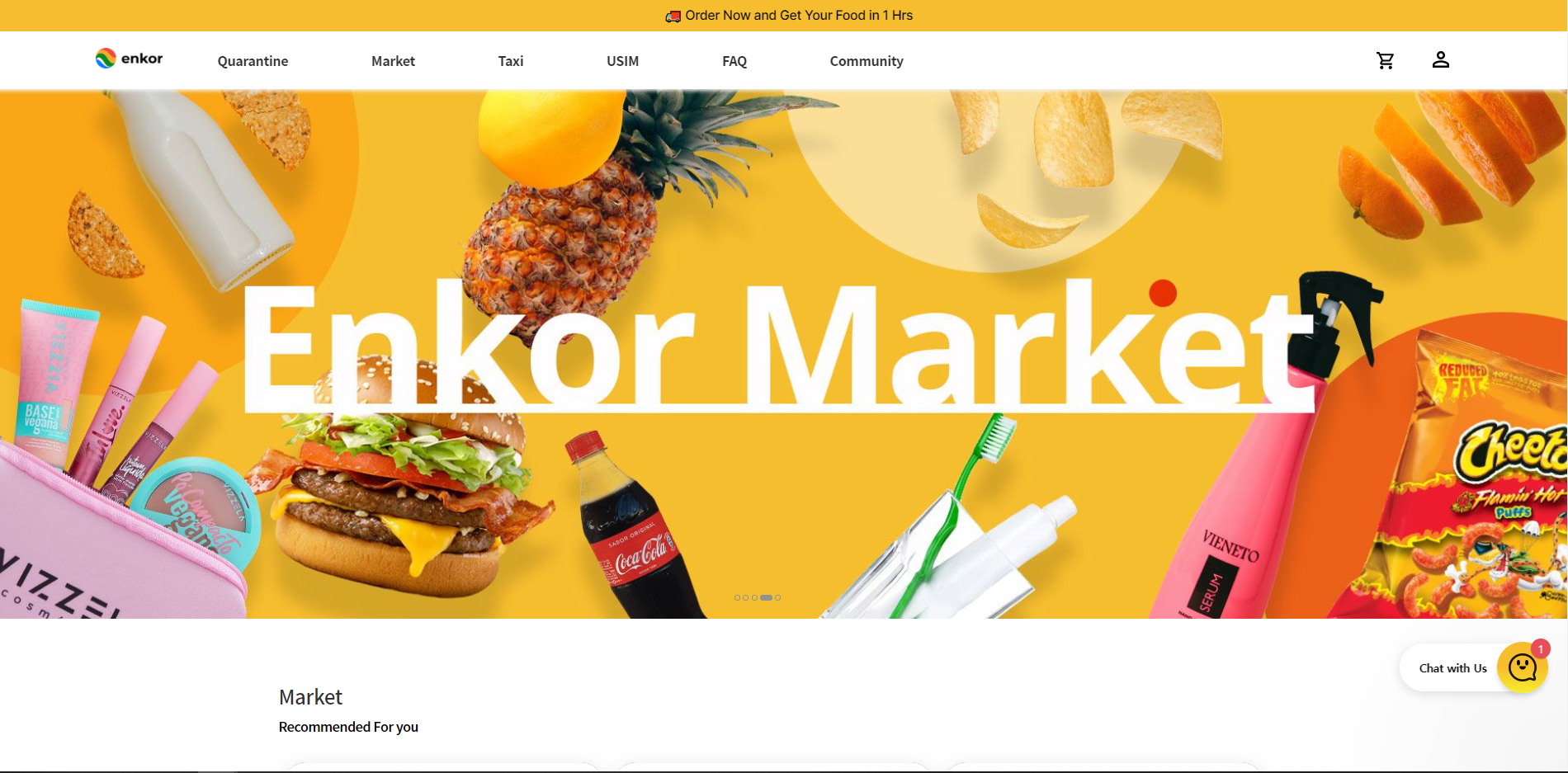 ⑥
End of quarantine period
At noon on the 15th day from the date of your arrival in Korea 
※You will receive an official notification to confirm that the mandatory quarantine has ended
Place all garbage collected during the 14 days quarantine period in the orange bag provided (including leftover food)
      ※ You may keep leftover food in the fridge during the quarantine period. 
2.  To prevent any leakage, use a white garbage bag provided to wrap the orange bag. 
      ※ How to properly wrap your garbage: https://youtu.be/bkgylC3SuxE
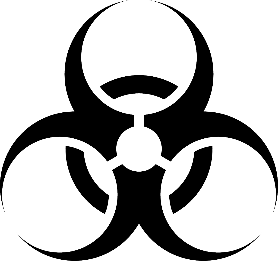 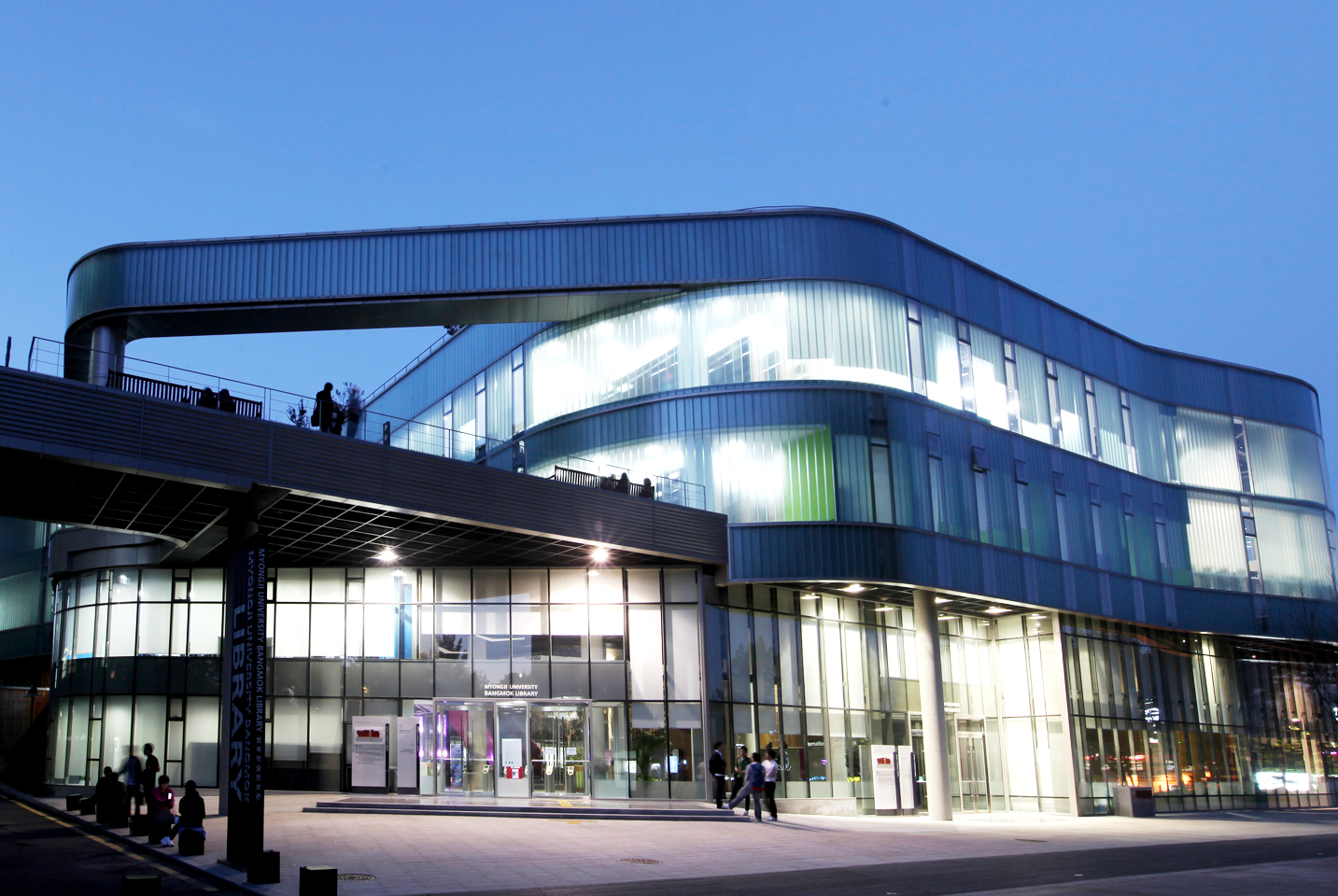 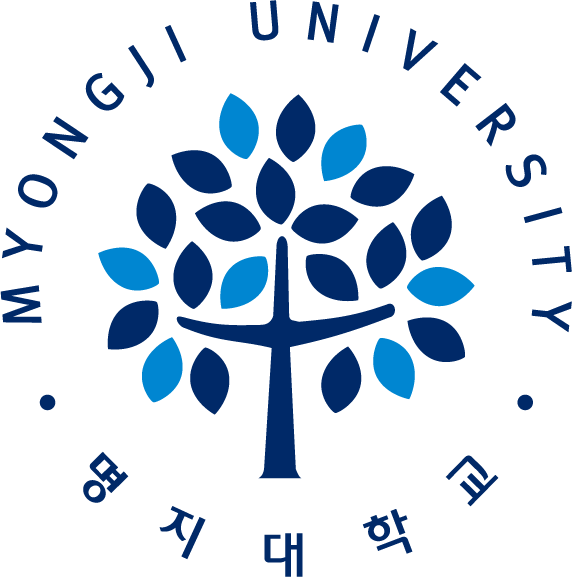 Hope to see you soon!